BDT(bad, disk, tvätt)-anläggningar
Krävs i följande fall;
Nybyggnationer
Har idag en sluten tank för wc
Ansökan om ny wc-toalett eller torrtoalett
Ekonomiskt att separera bort WC-vatten från BDT-vatten tex synliga rör i krypgrund /källare
Områden med hög hälsoskydd(samlad bebyggelse) eller vattenskyddsområden
Processen för rening består av följande steg; 

Partikelavskiljning/Sedimentering 
Biologisk rening av fosfor, kväve och organiskt material 
Rening av smittämnen
För att en anläggning ska få tillstånd krävs att tillverkaren kan visa upp en prestandadeklaration som visar att anläggningen klarar reningseffektiviteten ställd i förordningen HVMFS 2016:17.Vilket innebär ett reduktionskrav på 82% (utsläppshalt  30 mg/l för BOD7 ) samt för fosfor ; hög skyddsnivå ; 60 %  ( 1 mg/l)
VA-rådgivning för enskilda och gemensamma anläggningar i Haninge- , Tyresö- och  Nynäshamns kommun
BDT – Infiltration och markbädd		-konventionell samt kompaktfilter		           					  	                                               Slamavskiljare på ≥ 0,9 m3 som första steg =>  - Lättskött ingen el endast el då en pump behövs   - Luftning via självdrag  - Passar på tomter med jord  - Kräver oftast en större yta                       - Provgrop behövs  - Regelbunden slamtömning  - Kan byggas efter önskad kapacitet Infiltration fungerar endast på  sandiga genomsläppliga jordar  (ovanliga i Stockholmstrakten)                                                                              			          Dessa produkter har fått tillstånd från SMOHF för ett hushåll, men det finns fler produkter på marknaden .
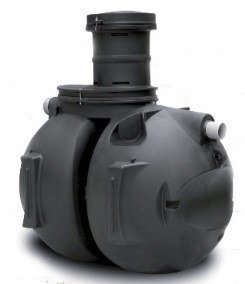 Markbädd  användas på leriga och tunna jordar, 
ytbehov 4- m2
-i områden med många enskilda brunnar
-inspektionsbrunn för provtagning
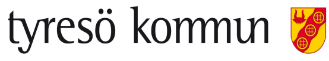 VA-rådgivning för enskilda och gemensamma anläggningar i Haninge- , Tyresö- och  Nynäshamns kommun
BDT  ’markbädd på burk ’Slamavskiljare på 0,9 m3 som första steg!
4evergreen, Biorock
1,15 x 1,15 x 2,1 m
1-5 personer
Lättskött:  vid slamflykt lyfts locket och säcken plockas upp för renspolning
Passar i sluttningar
Utbytbart filter →behöver inte grävas om
Kräver liten yta ofta inbyggd slamavskiljare
Regelbunden slamtömning
Luftning via självdrag
Minsta kapacitet visas, finns även med högre kapacitet
FANN, Biobädd 5CE
2,4 x 1,2 x 1,2 - 2,2 m
1-7 personer
Eldriven fläkt
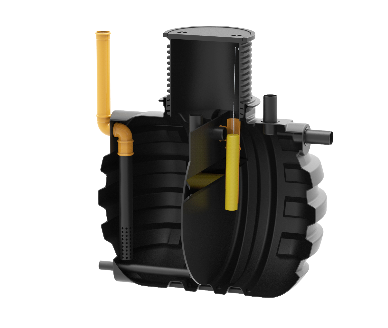 Conclean kompakt,BDT 
2,26x1,22x,1,42 m
1-5 personer
Inbyggd slamavskiljare Utbytbart filter →behöver inte grävas om
Passar i sluttningar
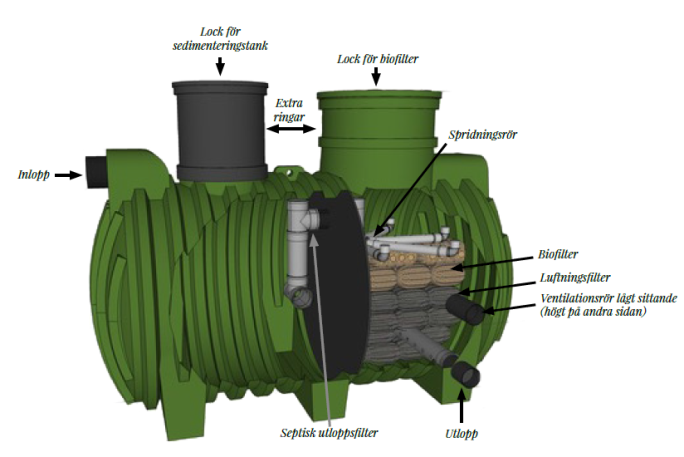 4evergreen, BDT på burk
1,84x1,4x1,55-206 m
1-5 personer
Inbyggd slamavskiljare.
Utbytbart filter →behöver inte  grävas om
Passar i sluttningar
Dessa produkter har fått tillstånd från SMOHF för ett hushåll, men det finns fler produkter på marknaden!
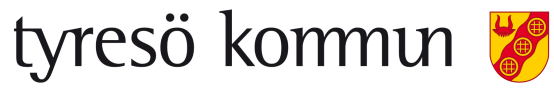 VA-rådgivning för enskilda och gemensamma anläggningar i Haninge- , Tyresö- och  Nynäshamns kommun
BDT-reningsverk
Topas BDT 5
123x131cm
Inlopp 81 cm
1-5 personer
Energiförbrukning 255 kWh/år
Kräver el
Liten yta
Inbyggd slamavskiljare
Regelbunden slamtömning
Utbytbart delar →behöver inte grävas om
     Luftning via pump,  ger en bättre funktion
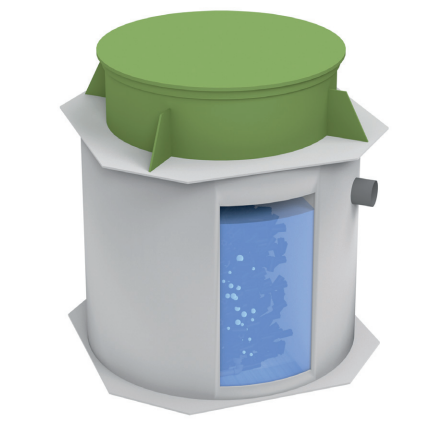 Eco-box BDT
170x130 cm 
1-4 personer enl. test
Eldriven luftpump 400 kWh/år
Finns med högre kapacitet 
Efterpoleringsbädd med makadam 8-16 el. dagvattenkasseter krävs
Jets, Ecomotive A02
180 x 150 cm, 
1-5 personer
pump 17 kWh/år(nedgrävd)
 krossad klinker/sten
 780 kg
självförankringsbar
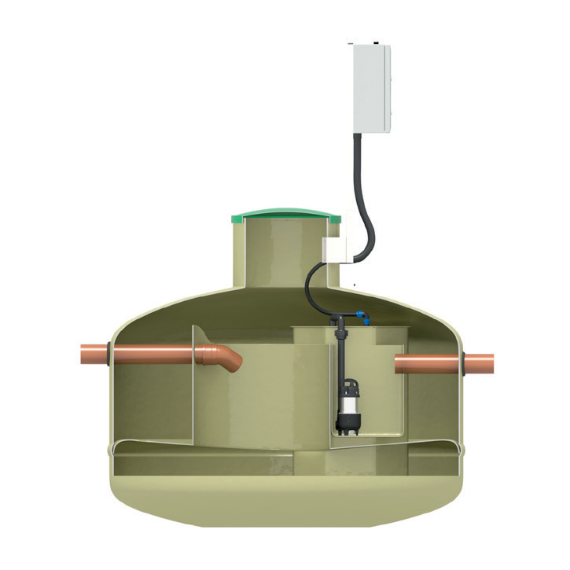 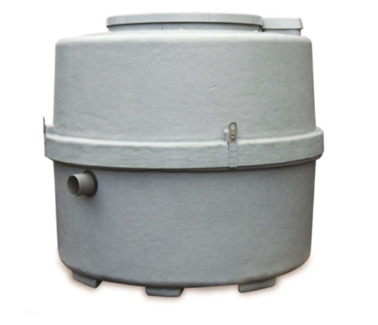 BAGA solo
200x175 cm
1-5 personer
Eldriven luftpump 
330 kWh/år
Dessa produkter har fått tillstånd från SMOHF för ett hushåll, men det finns fler produkter på marknaden .
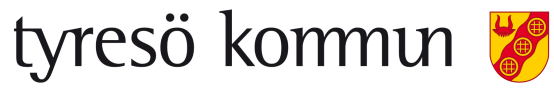 VA-rådgivning för enskilda och gemensamma anläggningar i Haninge- , Tyresö- och  Nynäshamns kommun
BDT-reningsverk
Kräver el
Liten yta
Inbyggd slamavskiljare
Regelbunden slamtömning
Utbytbart delar →behöver inte grävas om
     Luftning via pump, ger en bättre funktion
     Minsta kapacitet visas, finns även med högre kapacitet
Vestelli hybrid
 240x170x183 cm
Inlopp 85 cm
1-10 personer
Luftpump 254 kWh/år
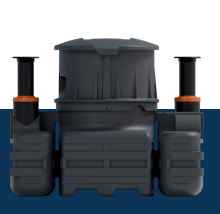 Biokube pluto BDT
85-120x167 cm, 1-6 personer
Två modeller;
Djupt inlopp/högt uttag
Självfall
Conclean, Grey2clean
245x210x105 cm ; 3 m3                                  
1-7 personer. Tillverkad i återvunnen plast
Luftpump ca 350 kWh/år
Vestelli bio 3
220x120 cm
1-6 personer
Luftpump 254 kWh/år
Plast/betong 
1200 kg självförankringsbar
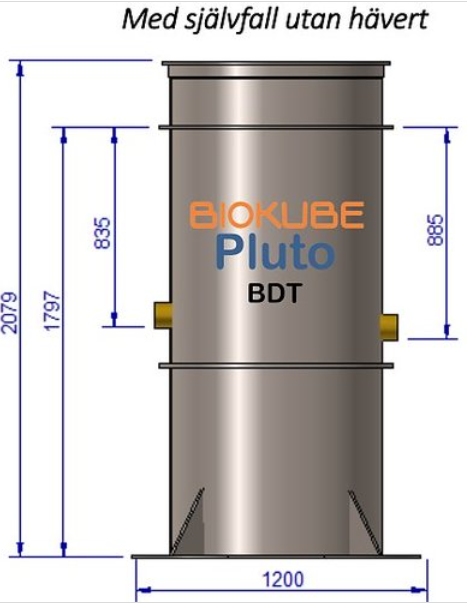 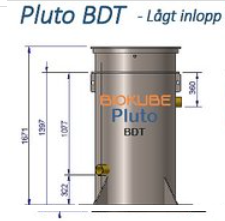 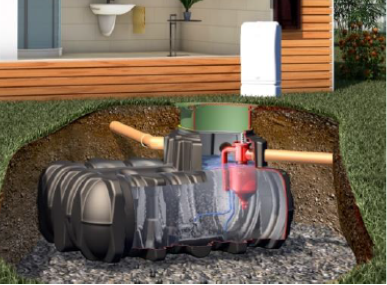 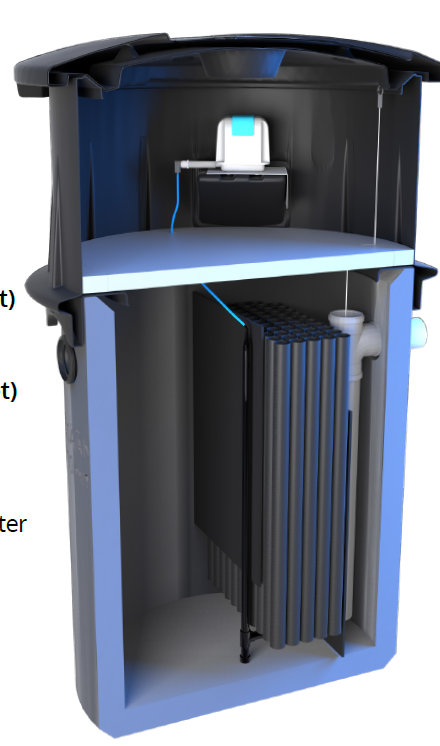 Dessa produkter har fått tillstånd från SMOHF för ett hushåll, men det finns fler produkter på marknaden .
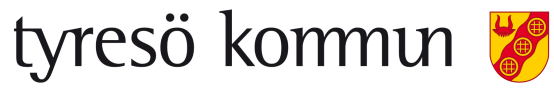 VA-rådgivning för enskilda och gemensamma anläggningar i Haninge- , Tyresö- och  Nynäshamns kommun
BDT-reningsverk
Kräver el
Liten yta
Inbyggd slamavskiljare
Regelbunden slamtömning
Utbytbart delar →behöver inte grävas om
     Luftning via pump, ger en bättre funktion
     Minsta kapacitet visas, finns även med högre kapacitet
FANN Grey –BDT 
 200x210175x118 cm
1-7,5 personer
Luftpump 350 kWh/år
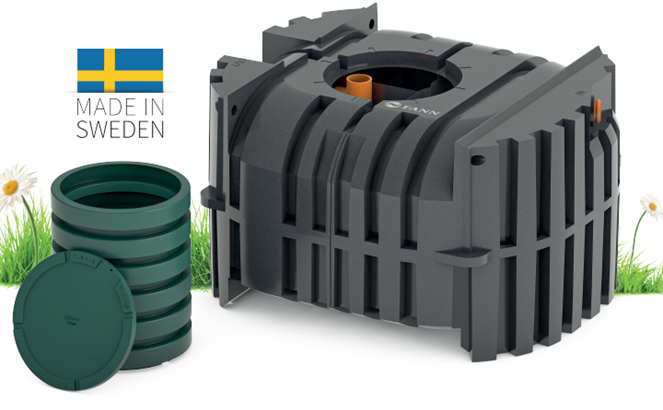 Dessa produkter har fått tillstånd från SMOHF för ett hushåll, men det finns fler produkter på marknaden .
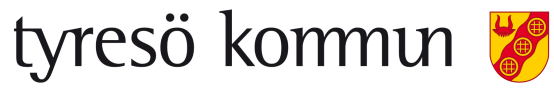 VA-rådgivning för enskilda och gemensamma anläggningar i Haninge- , Tyresö- och  Nynäshamns kommun
BDT –”filterbox”
Ecomatic Willa 
         60 x 123 cm, 45 kg
         1-5 personer
         Filterbyte årligen,
         Ingen fosforfälla vid BDT-vatten
         Endast fritidsboende
Endast fritidsboende
Fåtal produkter fått tillstånd
Slamavskiljning och rening via filter
Liten yta
Har ingen luftning
Biobox XL
 80 x 75,5 cm 
Rengöring av filter årligen
Få installationer tex två kranar i huset  
( ingen dusch, diskmaskin eller tvättmaskin.)
Kräver efterpolerings bädd
Endast fritidsboende
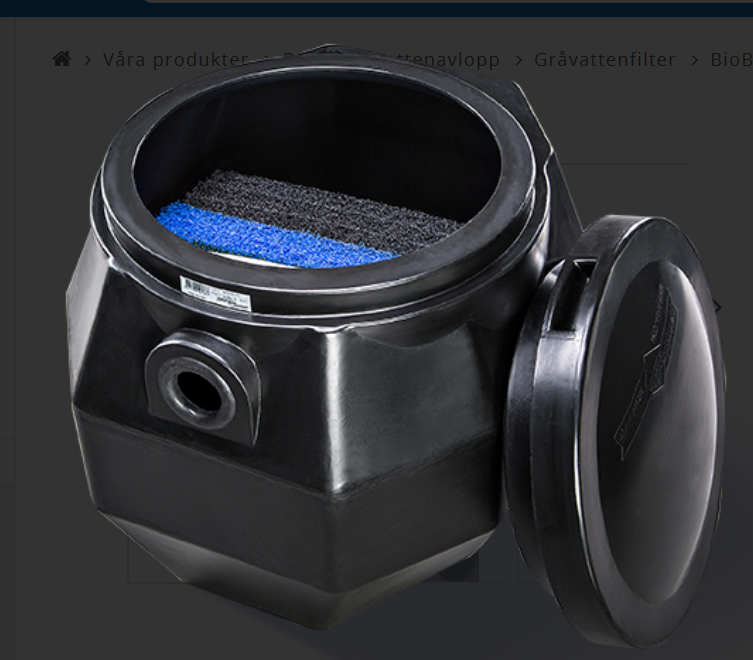 Dessa produkter har fått tillstånd från SMOHF för ett hushåll, men det finns fler produkter på marknaden!
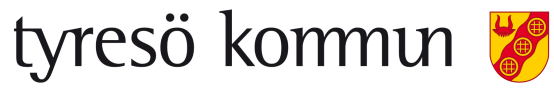 VA-rådgivning för enskilda och gemensamma anläggningar i Haninge- , Tyresö- och  Nynäshamns kommun
Skyddsnivåer
Anläggning för både wc samt BDT-vatten har olika krav på rening beroende på vilken skyddsnivå som gäller på platsen för avloppsanläggningen.

Är du osäker på skyddsnivå för dig ,fråga  Södertörns miljö och hälsa
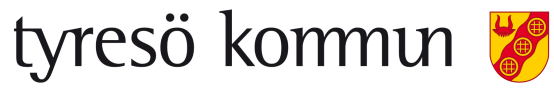 VA-rådgivning för enskilda och gemensamma anläggningar i Haninge- , Tyresö- och  Nynäshamns kommun
BDT+WC -anläggningar
En anläggning för allt avloppsvatten, möjligt att få tillstånd för i följande fall *; 
Idag en avloppslösning för allt avloppsvatten och det är dyrt att separera bort wc-vatten t ex Platta på mark, flera toaletter på olika plan,
Torrtoalett idag och vill ha wc-lösning där det inte är möjligt med tömning av kommunen 
*Gäller dock oftast inte i områden med hög hälsoskydd( samlad bebyggelse) eller vattenskyddsområden 


Processen för rening består av följande steg; 

Partikelavskiljning/Sedimentering 
Kemisk Fosforrening 
Biologisk rening av kväve och organiskt material 
Rening av smittämnen












Många  kräver påfyllnad av vatten efter tömning











*
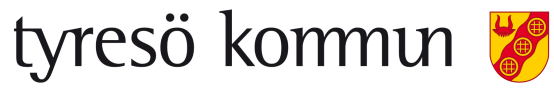 VA-rådgivning för enskilda och gemensamma anläggningar i Haninge- , Tyresö- och  Nynäshamns kommun
[Speaker Notes: WC samt BDT-vatten som går ut till en reningsanläggning är inte anpassade till kommunens avfallssystem för kretsloppsåterföring.

Vid ansökan om en anläggning för både WC samt BDT-vatten ska alltid ett kretsloppsanpassat alternativ med kostnadsberäkning även redovisas.

För fastigheter där det inte är möjligt att anlägga en ”kretsloppslösning”  , där det dyrt att separera avloppsledningar samt för gemensamhetsanläggningar finns möjlighet att få tillstånd en anläggning för både WC samt BDT-vatten. Gäller inte där det bedöms vara hög hälsoskyddsnivå.]
BDT + WC  -fosforrening
Kemfällning; -En fällningskemikalie tillsätts kontinuerligt och binder upp fosfor. En traditionell teknik som är beprövad. Det finns en rad olika tekniker för dosering. En smart dosering är att styra doseringen efter antalet toalettbesök.  Vissa leverantörer har kontinuerlig dosering som förbrukar ca 80-100 l extra vatten per dygn.
Elektrisk rening: Elektrisk pulsgivning till offeranod .Behöv byta anoder kontinuerligt
Fosforfilter: Utbytbart filtermaterial. Finns flera varianter. En vanlig produkt finns i 500 kg eller 1 000 kg säckar. Flera tillverkare har slutat med den produkten.
Biologisk rening; Rening via bakterier. Klarar endast rena för normal nivå
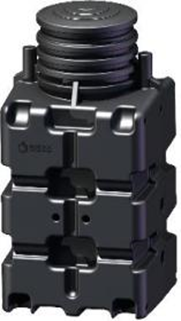 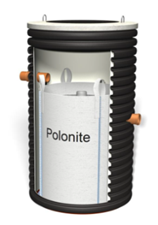 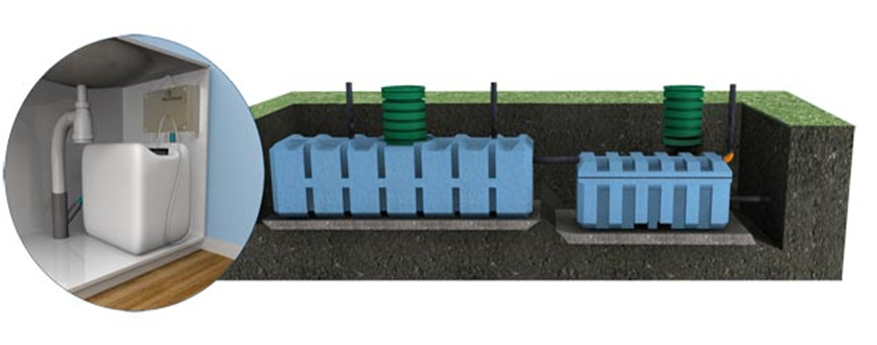 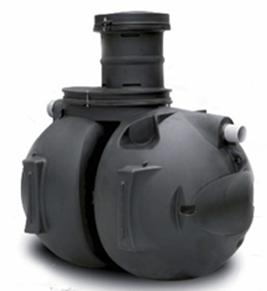 Dessa produkter har fått tillstånd från SMOHF för ett hushåll, men det finns fler produkter på marknaden .
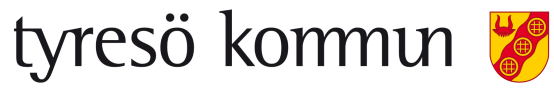 VA-rådgivning för enskilda och gemensamma anläggningar i Haninge- , Tyresö- och  Nynäshamns kommun
WC+BDT – Infiltration och markbädd		-konventionell samt kompaktfilter		           					 Kemfällning kombinerat med Slamavskiljare på ≥ 2-4 m3 som första steg =>-   Rening av kväve, organiskt material samt smittämnen  - Lättskött ingen el endast el då en pump behövs  - Passar på fastigheter med jord    - Kräver oftast större yta  - Provgrop behövs  - Regelbunden slamtömning  - Kan byggas efter önskad kapacitet   Infiltration fungerar endast på  sandiga genomsläppliga jordar  (ovanliga i Stockholmstrakten)                                                                              			          Dessa produkter har fått tillstånd från SMOHF för ett hushåll, men det finns fler produkter på marknaden .
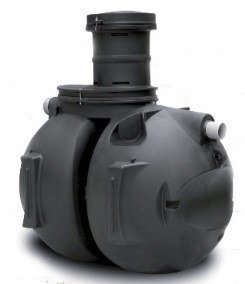 Markbädd  -i områden med många enskilda brunnar
-inspektionsbrunn för provtagning
VA-rådgivning för enskilda och gemensamma anläggningar i Haninge- , Tyresö- och  Nynäshamns kommun
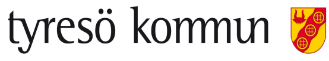 BDT + WC  minireningsverk
Serviceavtal, tömning samt tillsynsavgift 
Tar liten plats
Kräver en metod för att ta bort ta bort smittämnen; mest robusta är markfilter- t ex en mindre infiltration eller markbädd. Mindre utrymmes krävande är ett membranfilter eller filter ( ex sandfilter)  samt UV-ljus 
  
     





Minireningsverk (följande tillverkare/leverantörer) har hittills fått tillstånd från SMOHF, efter en individuell bedömning på platsen. OBS! Det finns fler produkter på marknaden. 

Alnarp Cleanwater Technology (ACT Natural TM) ,Aquatec, AgustEco, Baga Kingspan, Bioclere, Biovac, Biovacuum, Ecolator, EcoTech, 4evergreen, Greenrock, GPA Flowsystem AB , IFO Vattenrening, Kenrex  Envirotech, Klargester AB/Kingspan, Klaro renigsverk AB, Miljöavloppet, Mälaren, Oxyfix, Sterom, Svenskt avlopp, Terana  Infrastruktur, Topas Vatten, Tranås Cementvarufabrik, Uponor
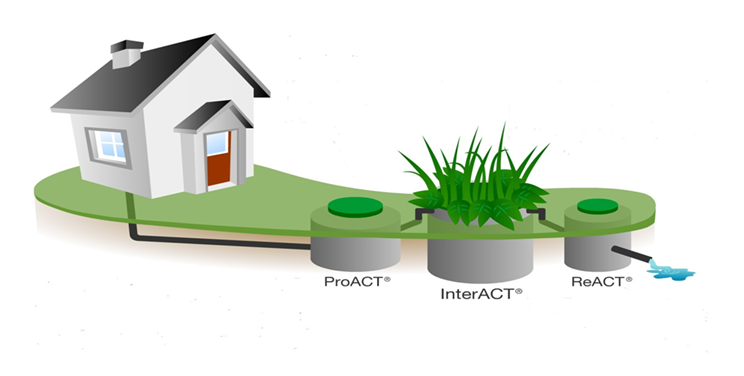 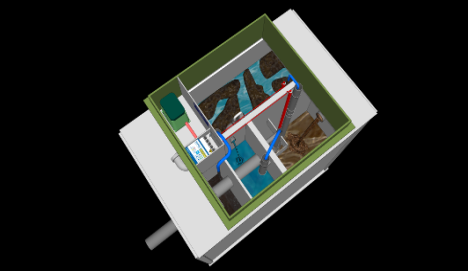 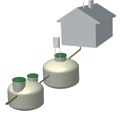 Dessa produkter har fått tillstånd från SMOHF för ett hushåll, men det finns fler produkter på marknaden .
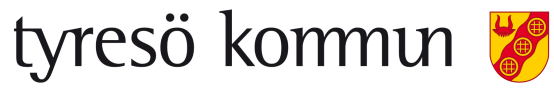 VA-rådgivning för enskilda och gemensamma anläggningar i Haninge- , Tyresö- och  Nynäshamns kommun
WC+BDT- Minireningsverk
Att det finns ett avskilt slamlager

För övrigt är följande viktigt ; 
Verket bör ha en utjämningstank eller bygga på satsvis rening.
Att verket klarar störningar tex strömavbrott, tillfällig överbelastning, flytslam och möjligheter till bräddning
Det skall även vara enkelt att kontrollera processen; Lampor bör varna när t. ex luftning inte fungerar, kemikalie för fosforfällning är slut m.m. samt slammängd och kvalité på slam .
Den vanligaste tekniken för minireningsverk är via bakterier (aktivt slam).Viktigt att kontrollera hos ett sådant verk är följande;
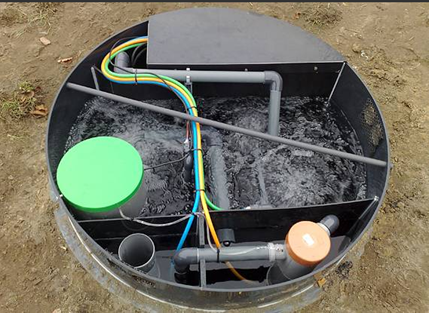 VA-rådgivning för enskilda och gemensamma anläggningar i Haninge- , Tyresö- och  Nynäshamns kommun
Skillnad hög/normalskyddsnivå
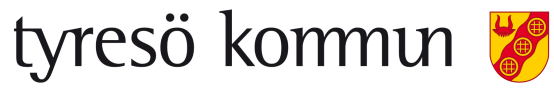 VA-rådgivning för enskilda och gemensamma anläggningar i Haninge- , Tyresö- och  Nynäshamns kommun
WC-avloppslösningarkostnader under 20 års tid
Beräknat på ett hushåll om 5 personer permanentboende
Investeringskostnader varierar stort beroende på platsens förutsättningar
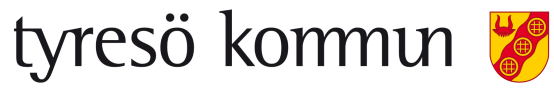 VA-rådgivning för enskilda och gemensamma anläggningar i Haninge- , Tyresö- och  Nynäshamns kommun
Prisjämförelse mellan olika tekniker med några produktexempel
*)   Vid återfyllnad av vatten (SRV) ***)  Tömning 1 ggr/år
**)  Källa: BalticSea 2020
Prisuppgifter baseras på SRV:s och SMOHF:s taxa 2015 samt information från leverantörer
Dessa produkter har hittills fått tillstånd från SMOHF, men det finns fler produkter på marknaden!
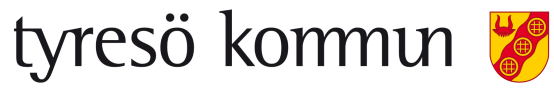 VA-rådgivning för enskilda och gemensamma anläggningar i Haninge- , Tyresö- och  Nynäshamns kommun